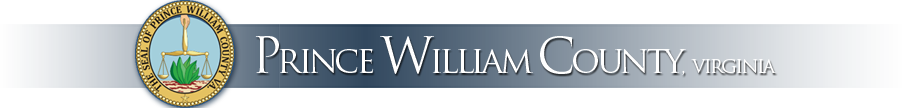 “Addressing Neighborhood Parking Dilemmas”or Can they Park that there?
Officer Mark Merriman, Prince William County Police Department
Steven Stevens, Engineer III, Prince William County Department of Transportation
Paolo Belita, Engineer I, Prince William County Department of Transportation
John Settlemyer, Chief Property Code Enforcement Inspector, Neighborhood Services Division
Parking Regulations Enforcement
Private Property  (NSD through Zoning)
Public Streets V.D.O.T. right of way
	(Police Agencies - PWC PD)
Private Streets  (NSD / PD)*HOA
Design and Planning  (VDOT / PWC Department of Transportation)
Code of Virginia
Virginia is a Dillon Rule State 
Counties can only create/enforce what the Commonwealth allows them to do.
The Commonwealth has enabled the County to create and enforce Zoning Ordinances, (Chapter 32) Parking Ordinances, (Chapter 13) and other sections within the Prince William County Code.
http://www.municode.com/Library/VA/Prince_William_County
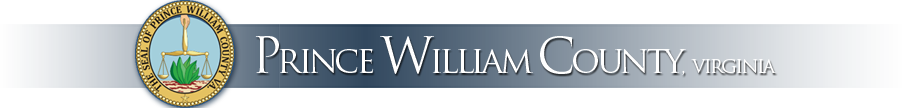 Property Code Enforcement’s Role
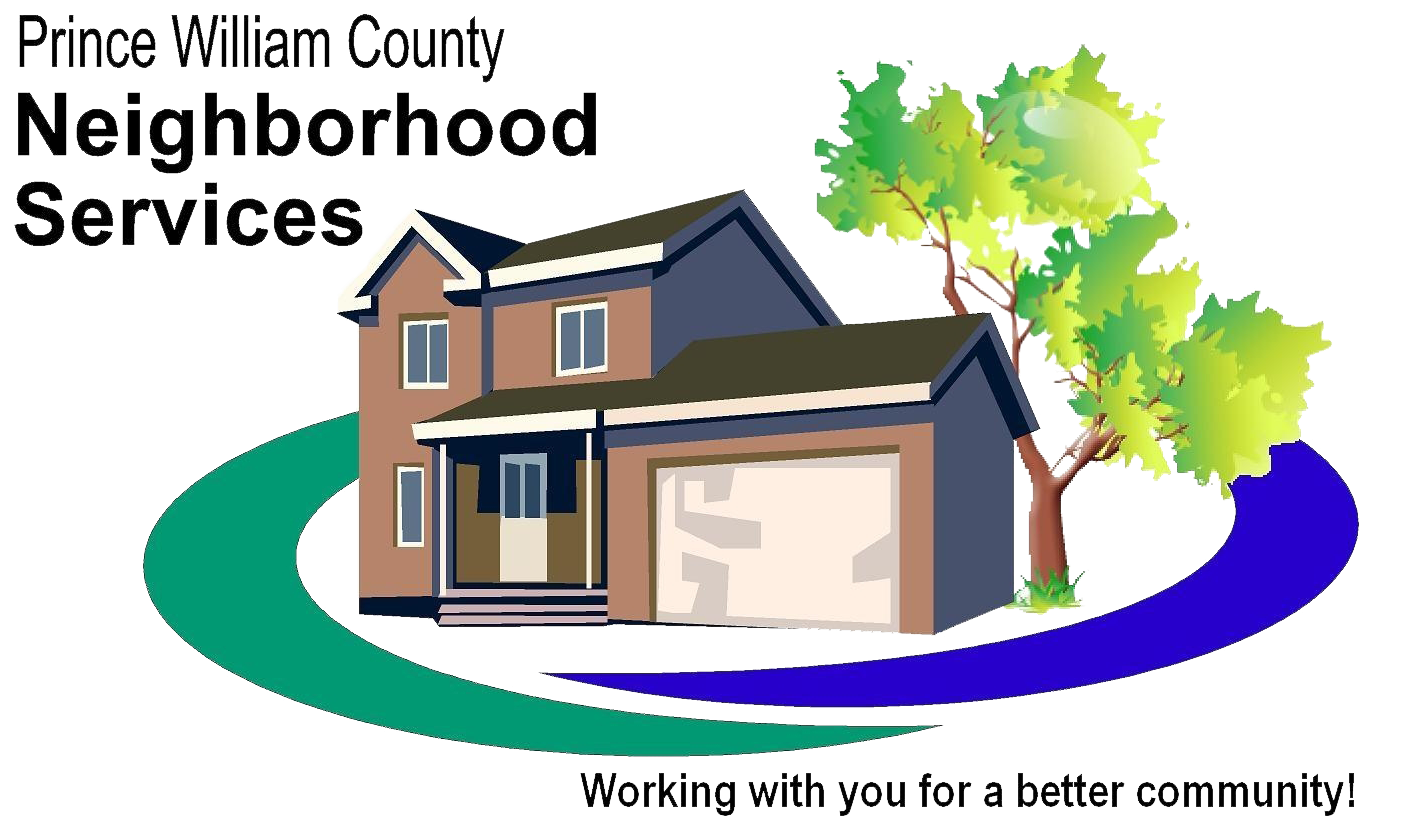 Private Property Parking
Regulated primarily through the Zoning Ordinance 
As a Use of the Property
Chapter 32 of the Prince William County Code
Defined
Article I of Chapter 32 (Zoning Ordinance)
Parking 
Motor Vehicles
Repairs
Inoperative Vehicles are Prohibited
Defined in Article I of Chapter 32 
Not in operating condition; 
60 days or longer has been partially or totally disassembled 
No valid license plate or a valid inspection decal displayed

Four exceptions; 
junk yard, repair, impoundment, screened from view
Inoperative Vehicles
Parking on Unimproved Surface(Parking on Lawn)
Applies only to lots less than one acre 

Parked or stored only on areas that are improved 

Not to occupy more than 35 percent of or 720 square feet of the minimum required front yard, whichever is greater.
Parking on the Grass
More Parking on the Grass
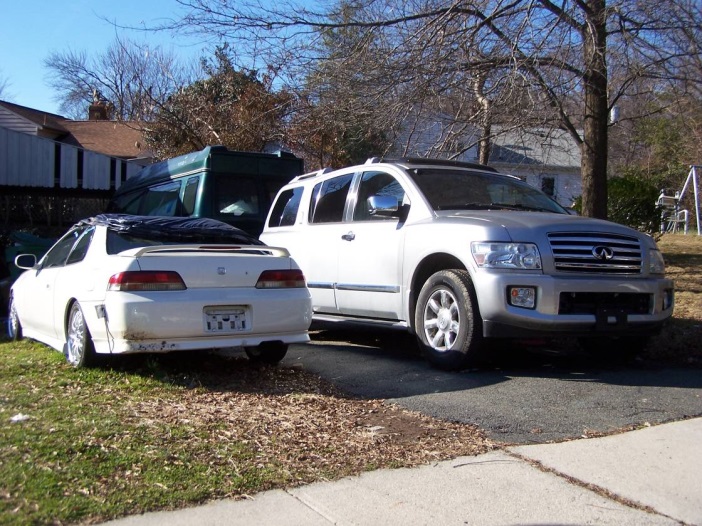 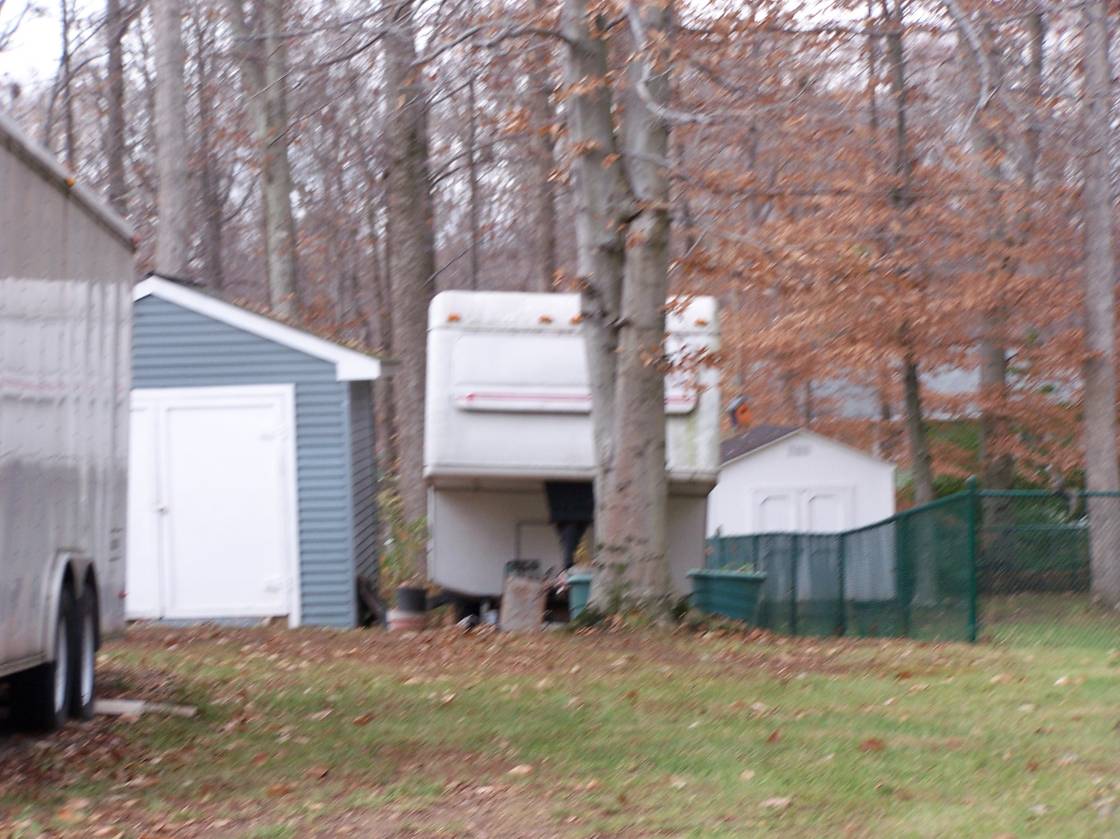 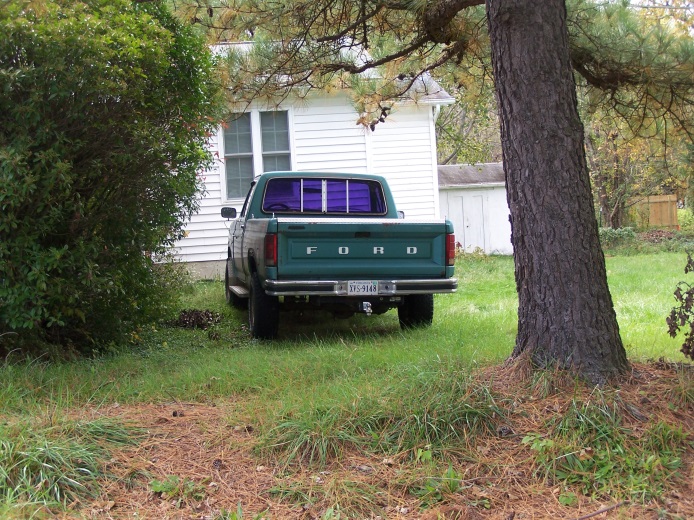 Prohibited Vehicles
Prohibited vehicles regardless of weight. 

(1) Cement trucks.
(2) Construction equipment.
(3) Dump trucks.
(4) Garbage, refuse or recycling trucks.
(5) Passenger buses (excluding school buses).
(6) Tractors or trailers of a tractor-trailer truck.
(7) Tow trucks.
Prohibited VehiclesRegardless of Weight
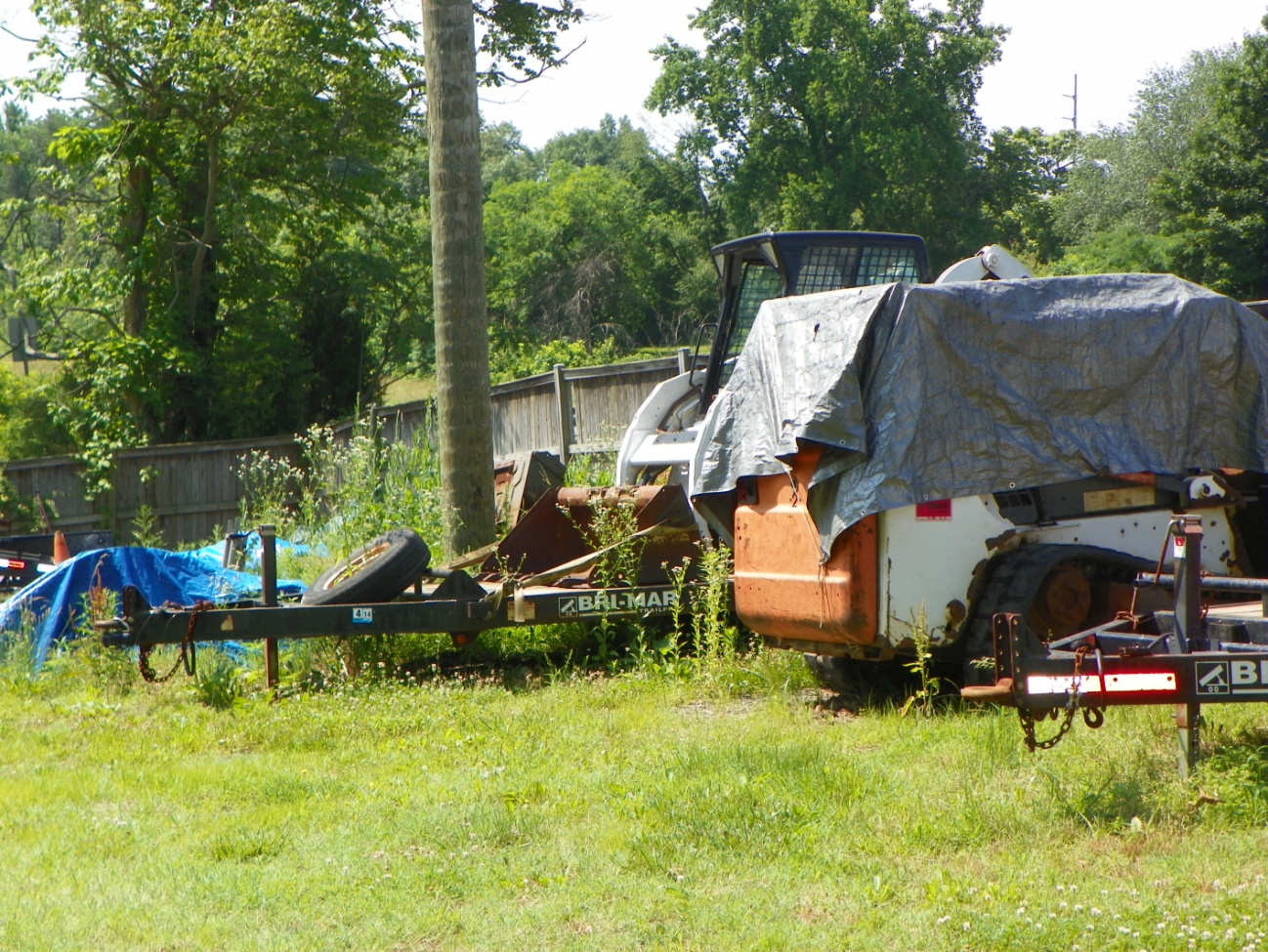 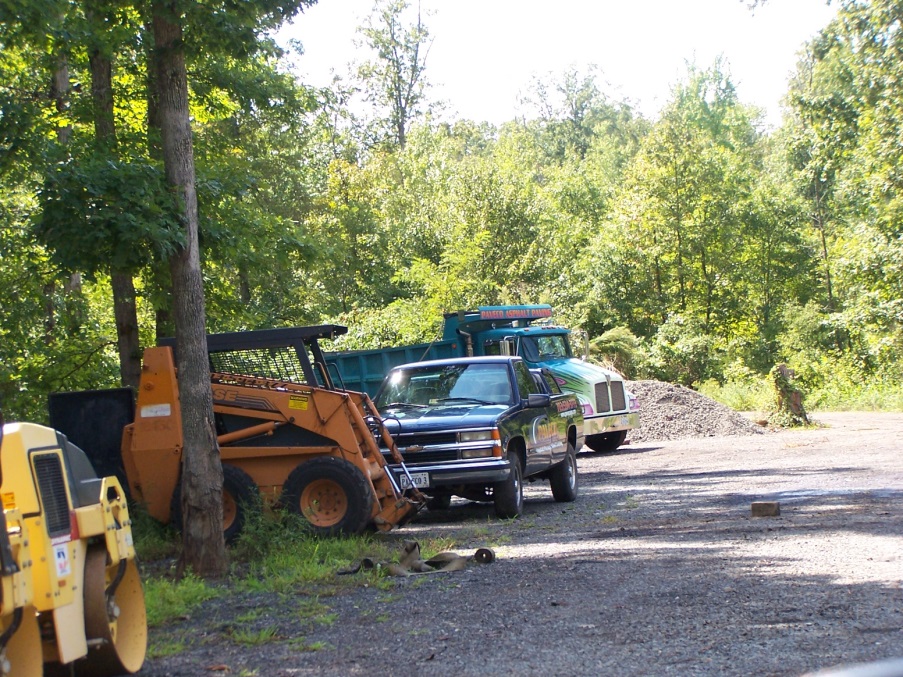 Prohibited VehiclesRegardless of Weight
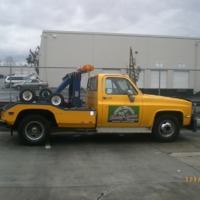 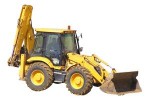 Prohibited VehiclesRegardless of Weight
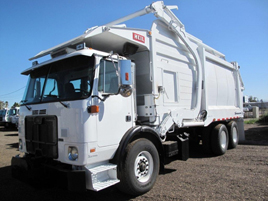 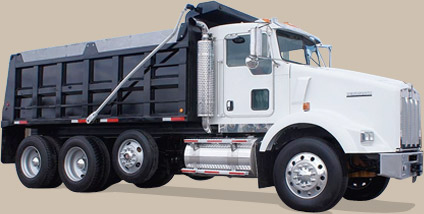 Prohibited Vehicles
Gross vehicle weight of 10,100 pounds or more 

(1) Box trucks.
(2) Flat bed trucks.
(3) Stake bed trucks.
(4) Step vans.
(5) Trailers.
Prohibited VehiclesIf over 10,100 pounds
Step Van
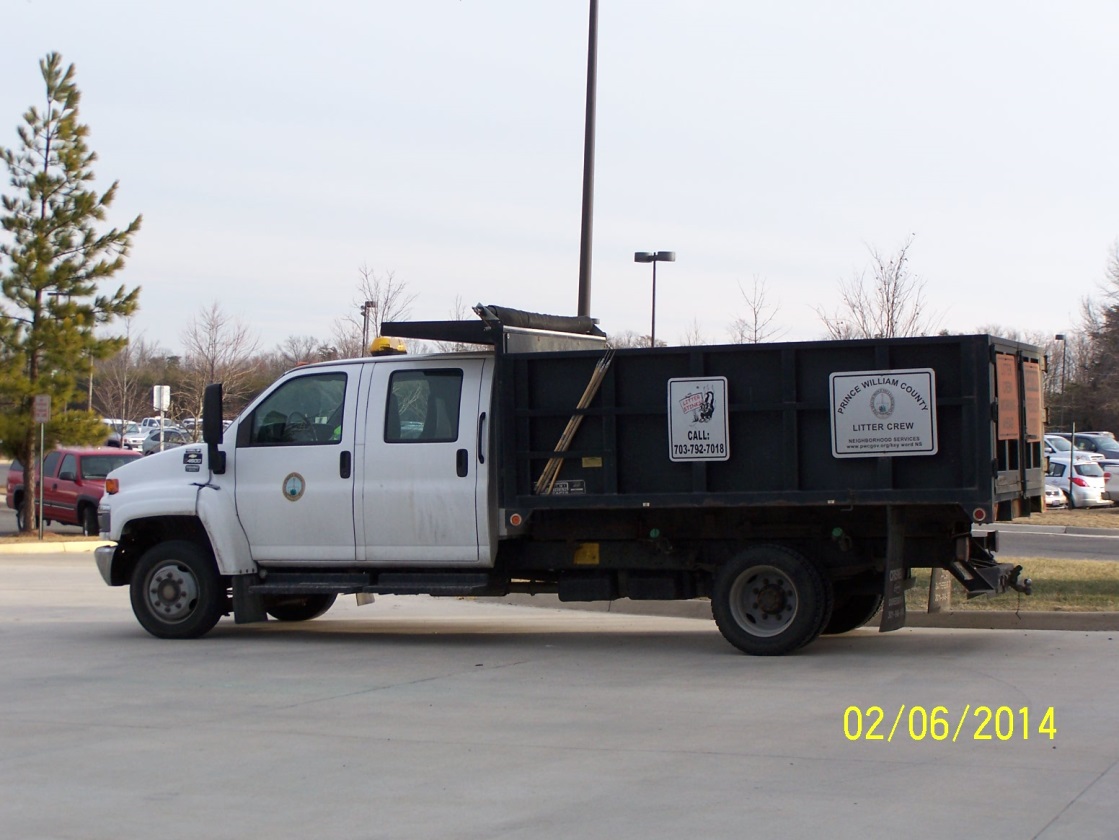 Stake Bed/ Dump Truck
Prohibited VehiclesIf over 10,100 pounds
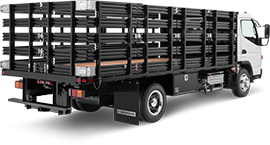 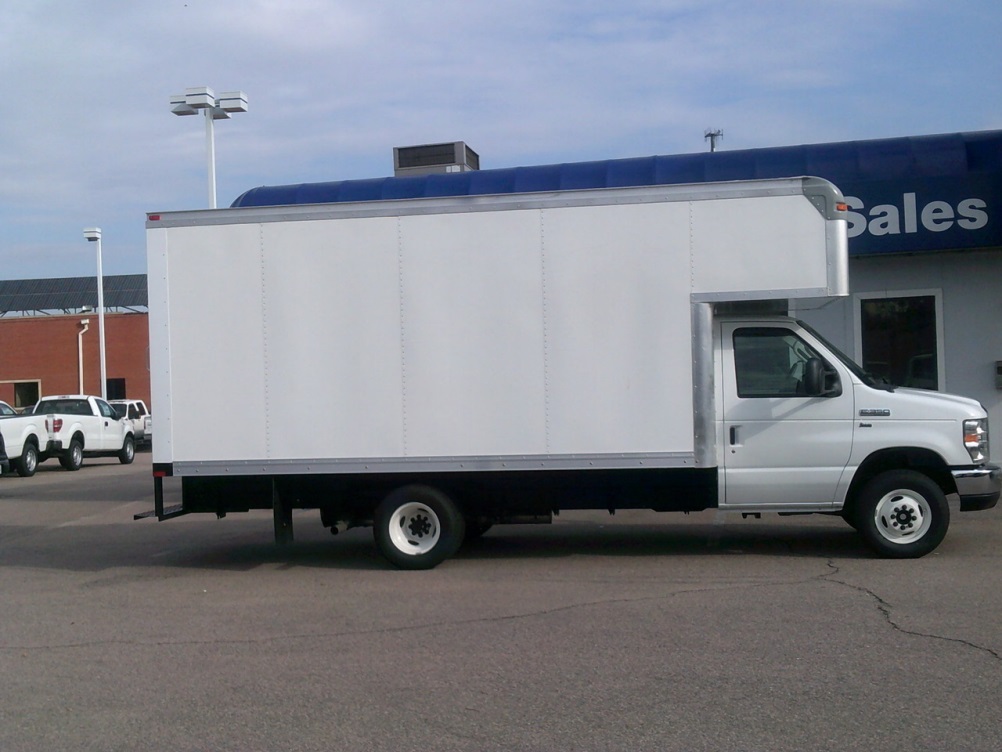 Commercial Vehicles
10,100 pounds or more 
Used for commercial purposes
Any vehicle, regardless of capacity, which displays advertising thereon 
Licensed as a "for hire" vehicle, or any limousine used as a common or contract carrier.
Commercial Vehicles
On lots of less than three acres. 
Not more than one commercial vehicle 
The occupant of the dwelling must be the operator of the vehicle.
Commercial Vehicles?
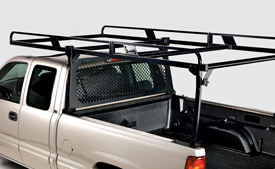 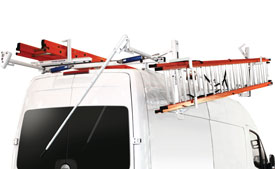 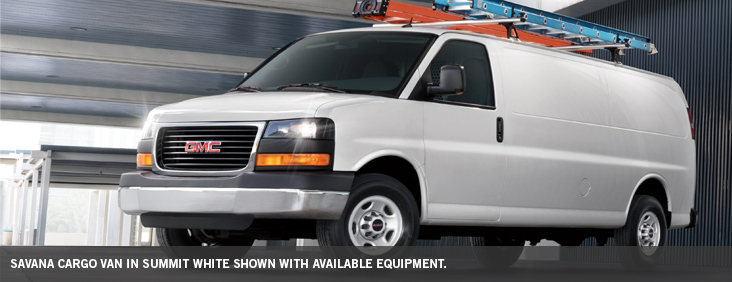 Company Vehicles
Passenger motor vehicles or light duty trucks 
Less than 7,500 pounds gross vehicle weight
Exclusively used in a business or commercial activity  

Shall not include contractor's equipment or other heavy equipment.
Motor Vehicle Repair
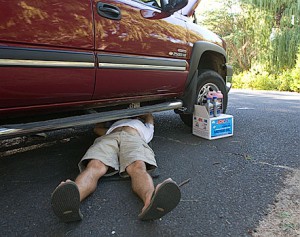 Repair or service of motor vehicles 
in agricultural districts on lots less than ten acres
in any residential district or residential portion 
Titled and registered to the owner and/or occupant or a member of the immediate family of the owner or occupant of the dwelling unit where service or repairs are taking place.
Motor Vehicle Repair
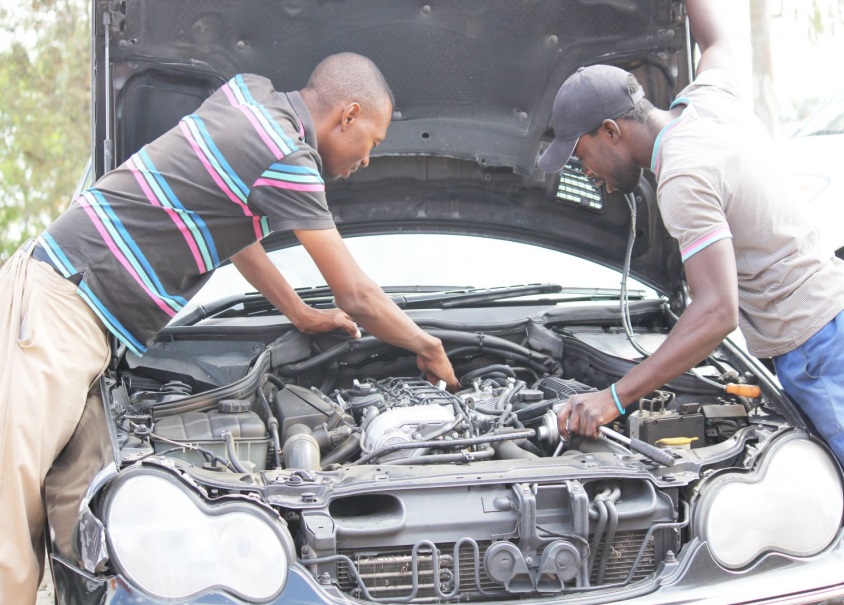 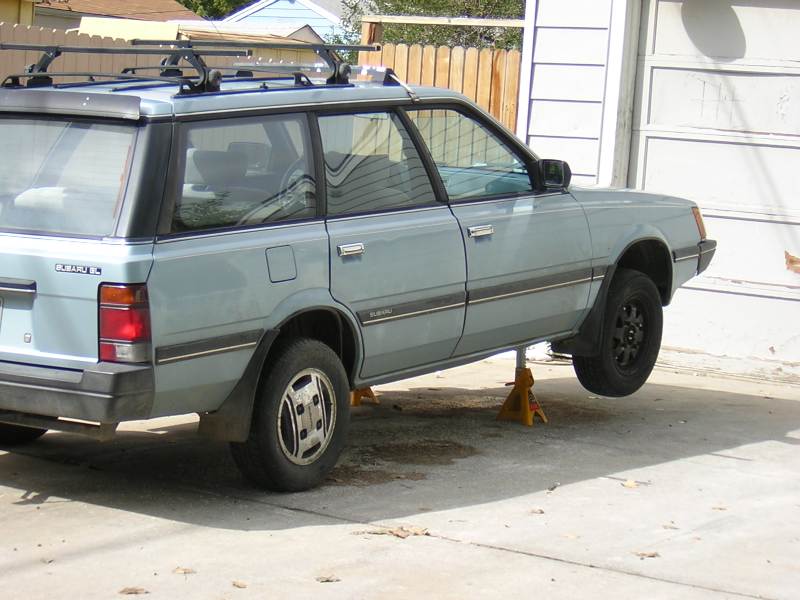 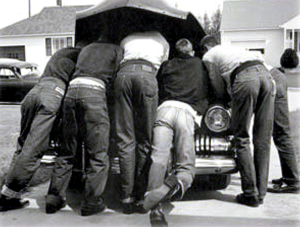 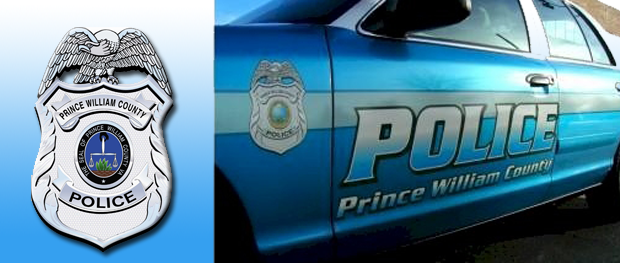 Police Role
Enforce parking ordinances
Public highways
Some private roads (13-276 & 277)
Townhouse Ordinance
Parking lots of more than 50 spaces (13-278)
Typically by Parking Enforcement
Ordinances are found in Chapter 13 of the PWC Code
Private Roads
Sec. 13-276. Regulations of traffic and parking in subdivisions employing systems of roadways and parking areas open to the public but not in public ownership.
Sec. 13-277. Designation of certain private roads and private streets and highways for law enforcement purposes.
Sec. 13-278. Regulations of vehicular and pedestrian traffic on certain parking lots open to the public.
Special Notes
Commercial vehicles
Requirement for valid tags & inspection
Inoperative Vehicles
Defined
Valid tags displayed
Valid safety inspection 
Operating condition
Exceptions
Enclosed structure
Shielded from view
Inoperative Vehicles
Enforcement
Complaint driven
Violation Notice
3 strikes
Final action
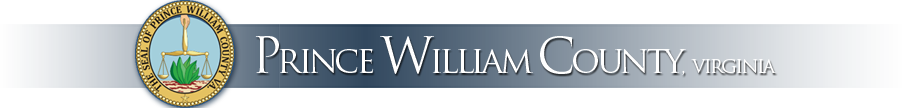 Department of Transportation’s Role
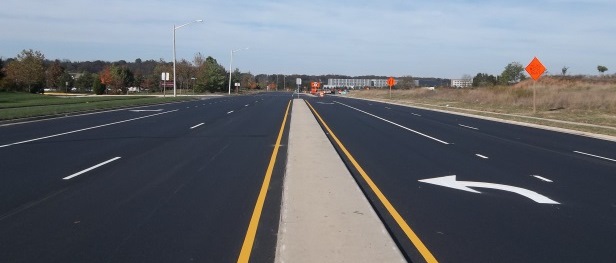 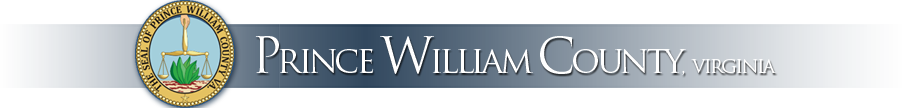 DEPARTMENT OF TRANSPORTATION
PARKING RESTRICTIONGUIDELINESFebruary 2014
STEVE STEVENS
PAOLO BELITA
General
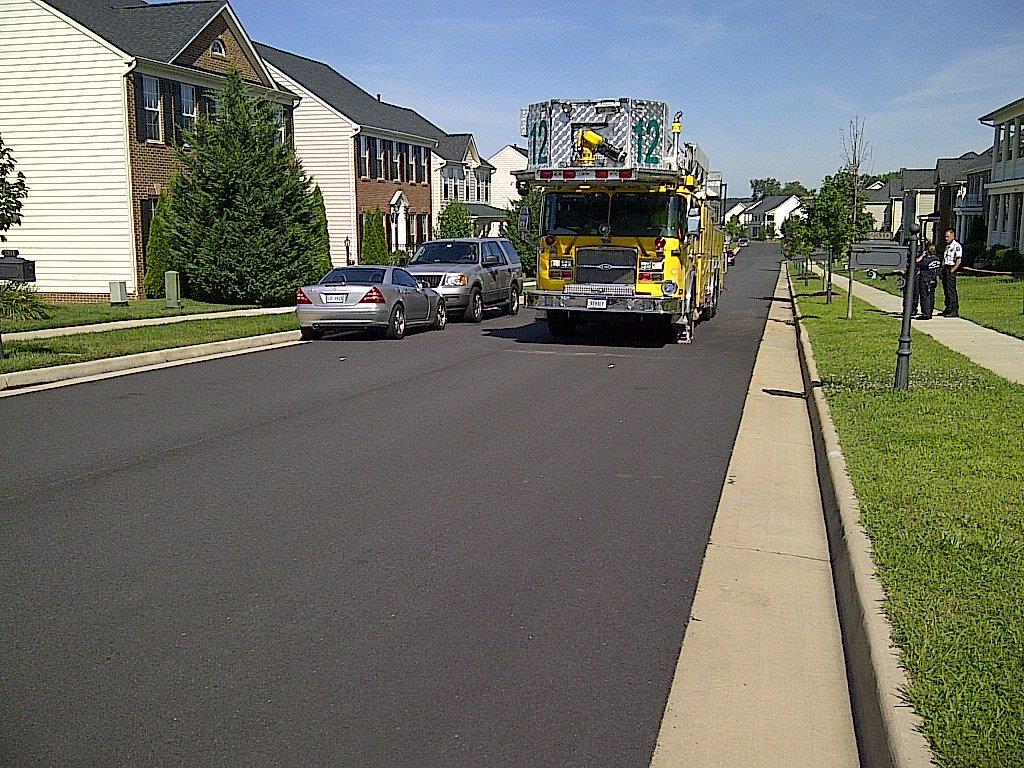 The Prince William County Department of Transportation occasionally receives requests for no parking based on roadway widths and concerns that emergency response times may be impacted as a result of on-street parking.

If the road is maintained by VDOT, then a request is made to VDOT Traffic Engineering.

VDOT ultimately makes the determination
       if no parking is justified.

The primary reasons for VDOT
 to restrict parking are: 
Safety issues – i.e. sight distance obstruction 
for stopped or turning vehicles
Capacity adversely affected – normal 
traffic flow inhibited by parked vehicles
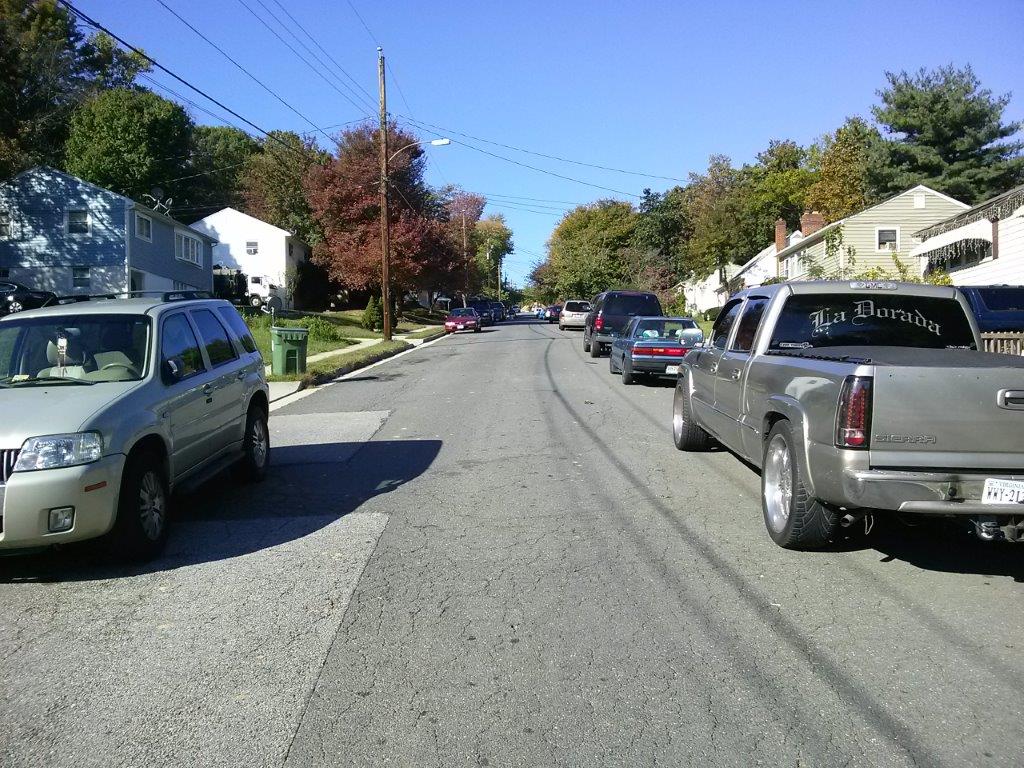 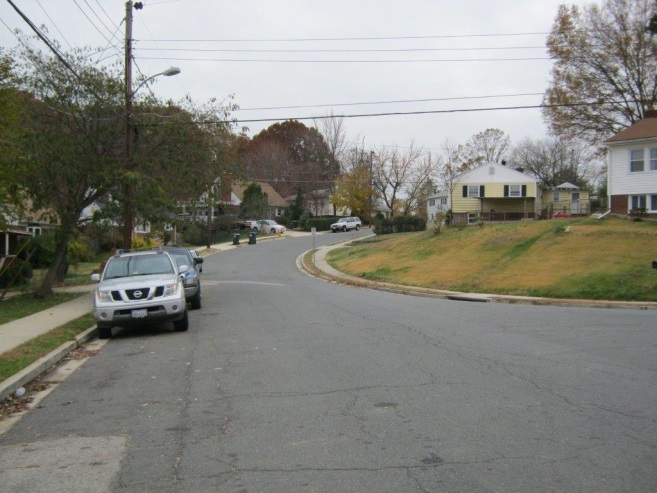 Appeals to PWC DOT
There have been occasions where VDOT has responded that they do not see the need to justify no parking however; they have no objection to Prince William County installing no parking signs on state right-of-way under a permit.

In these cases the requesting entity can appeal to PWC DOT who will coordinate with the appropriate County Supervisor’s office on community support and funding.
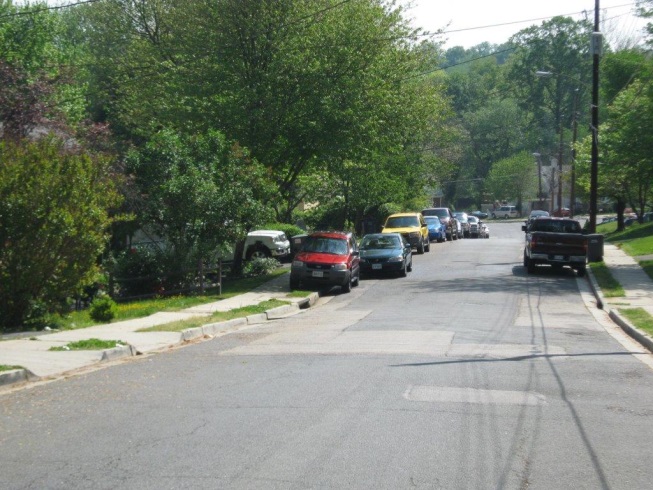 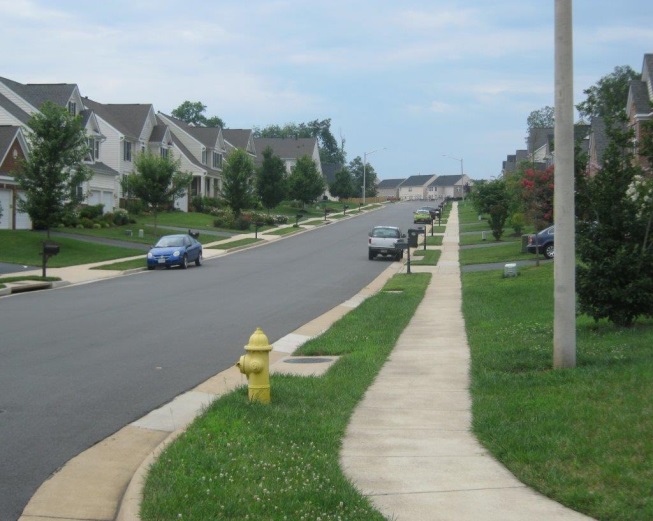 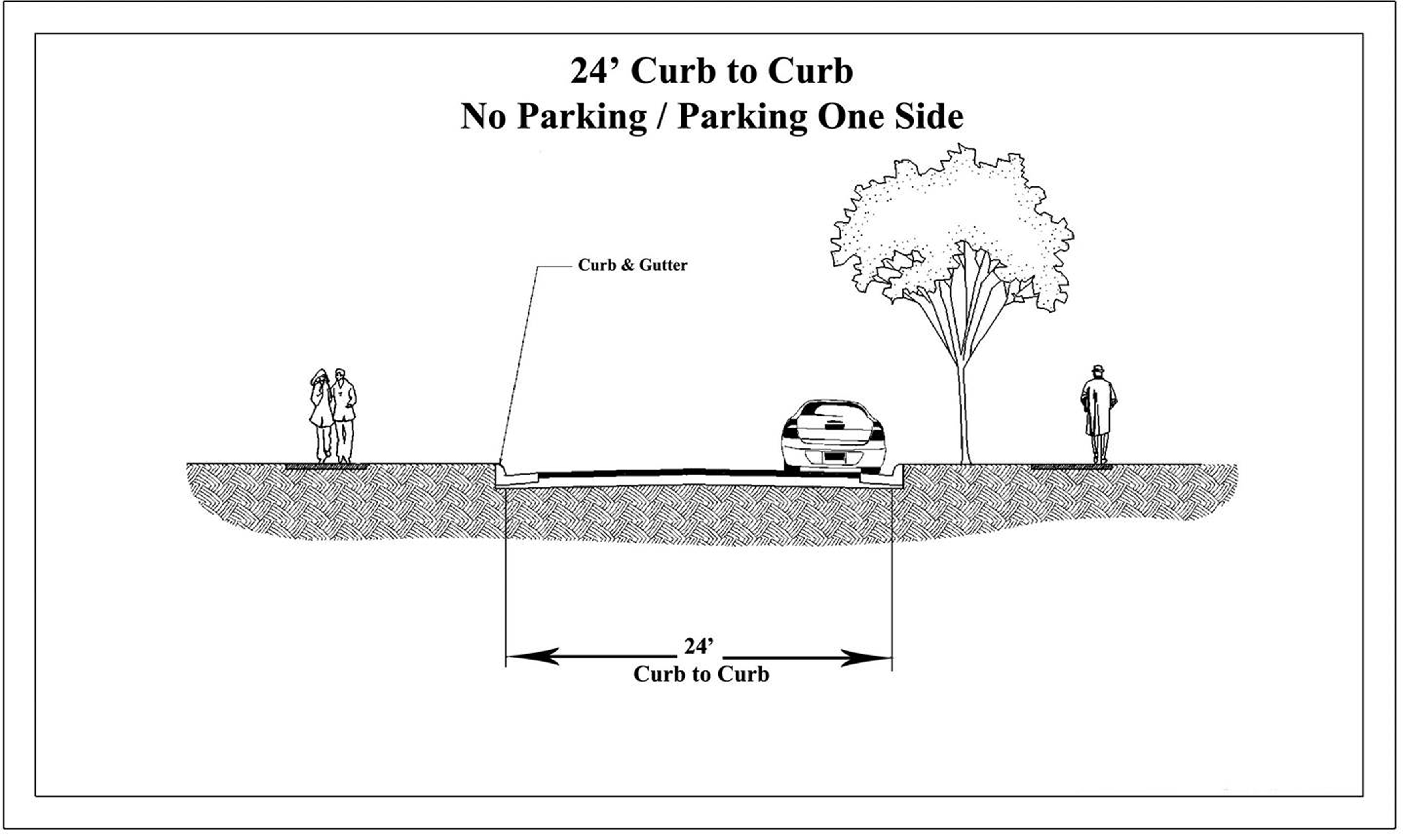 Company Trucks
Company trucks (i.e. vans with company logos) are not considered commercial vehicles and can park on state maintained roadways.
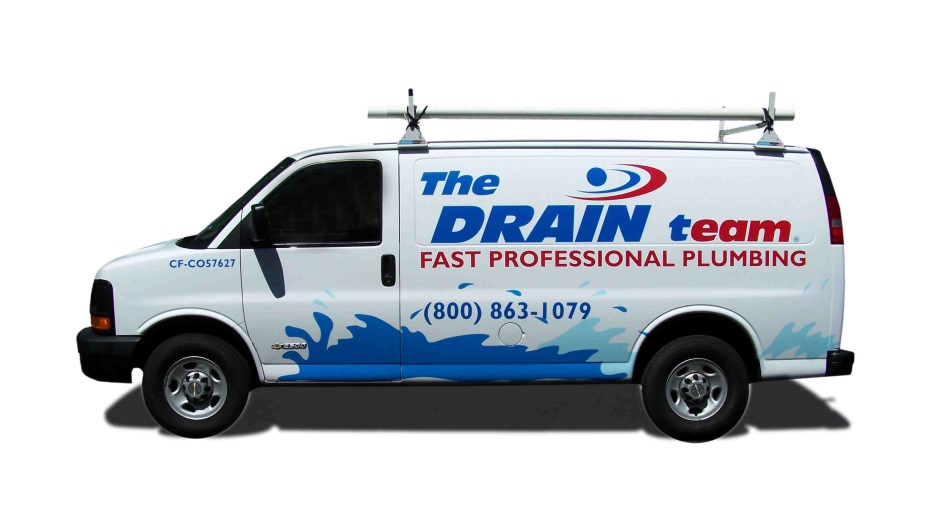 http://www.bing.com/images/search?q=commercial+trucks+vans+with+logos&qs=n&form=QBIR&pq=commercial+trucks+vans+with+logo&sc=1-22&sp=-1&sk=#view=detail&id=CC8B712D33033AA7B87D21791A30DC2E105ED29E&selectedIndex=11
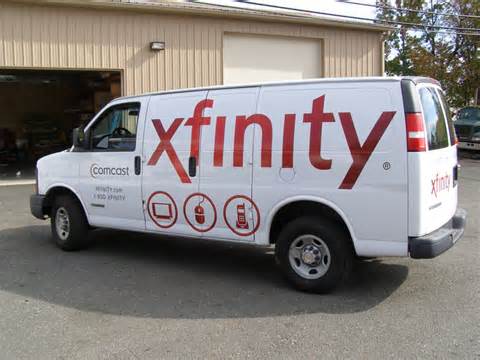 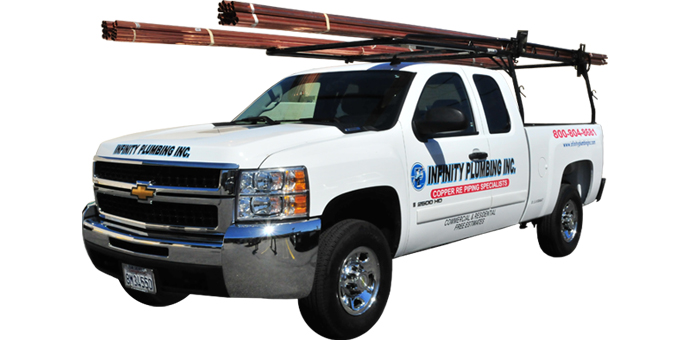 http://www.bing.com/images/search?q=commercial+work+truck+plumbing&qs=n&form=QBIR&pq=commercial+work+truck+plumbing&sc=0-21&sp=-1&sk=#view=detail&id=6F81D90921D775D5F51A30B863C98E0D3144A02F&selectedIndex=23
http://www.bing.com/images/search?q=commercial+trucks+vans+with+logos&qs=n&form=QBIR&pq=commercial+trucks+vans+with+logo&sc=1-22&sp=-1&sk=#view=detail&id=77E31E3716A6881EE577585037A673ECB9776B57&selectedIndex=29
Commercial Vehicles
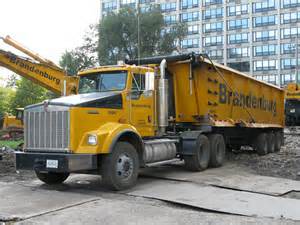 Prince William County Code Section 13-327 states that commercial vehicles are prohibited from parking in any residence district countywide.
  
(Resident District is where 75 percent or more of the property on either side of the highway, for 300 feet or more consists of land improved for dwelling purposes (Code of VA))
http://www.bing.com/images/search?q=tractor+truck&qs=n&form=QBIR&pq=tractor+truck&sc=8-4&sp=-1&sk=#view=detail&id=7DC89F8DA1F3BB27138FD8A0E3AD771A93839D2B&selectedIndex=0
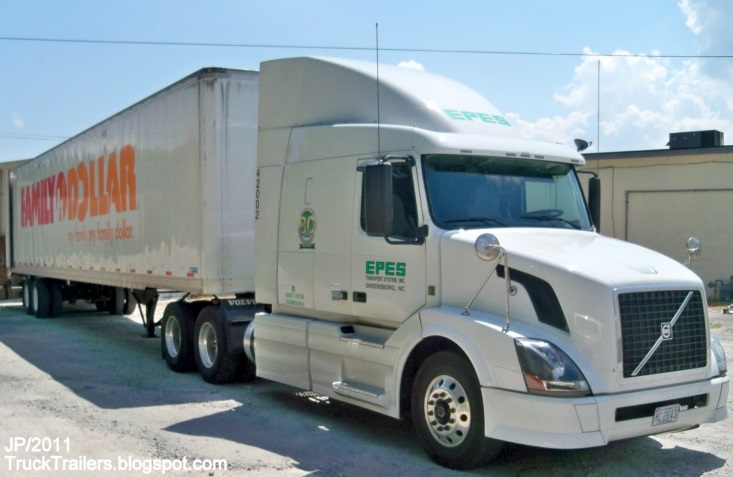 Commercial vehicles are:
Tractor truck or tractor truck/semitrailer or tractor truck/trailer combination.
Dump truck
Concrete mixer truck
Towing and recovery vehicle with a registered gross weight of 12,000 pounds or more
Heavy construction equipment
http://4.bp.blogspot.com/-OlLJM2eGQy8/TlrcB5PX5dI/AAAAAAAEXxM/3Et6QTz0s1w/s1600/EPES+TRANSPORT+SYSTEM+GREENSBORO+NORTH+CAROLINA+Trucking+CO.%252CFamily+Dollars+Store+Trailer+Delivery%252CEpes+Volvo+Tractor+Truck.JPG
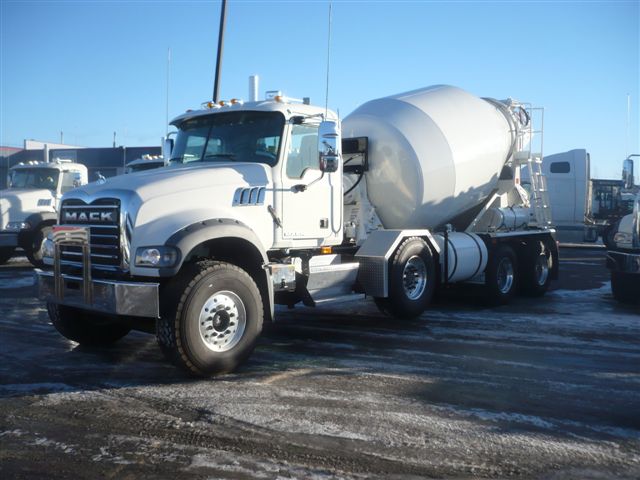 http://www.bing.com/images/search?q=concrete+mixer+truck&qs=n&form=QBIR&pq=concrete+mixer+truck&sc=8-8&sp=-1&sk=#view=detail&id=489AE1533EBE8FF63CA6F0DEFA973669581E4CE0&selectedIndex=13
Prince William County Code - Sec. 13-320. General Parking Prohibitions
(a)   No person shall park a vehicle, except when necessary to avoid other traffic or in compliance with the directions of a police officer or traffic control device, in any of the following places:
(1)   On a sidewalk.
(2)   Within an intersection.
(3)   In front of a public or private driveway.
(4)   Within 15 feet of a fire hydrant.
(5)   On a crosswalk.
(6)   Within 20 feet of a crosswalk at an intersection; provided that, where there is no crosswalk at an intersection, no person shall park a vehicle within 20 feet from the intersection of curb lines or, if none, within 15 feet of the intersection of property lines.
(7)   Within 30 feet of any flashing beacon, stop sign or traffic control signal located at the side of a roadway.
(8)   Between a safety zone and the adjacent curb or within 30 feet of points on the curb immediately opposite the ends of a safety zone, unless a different length is indicated by official signs or markings.
(9)   Within 50 feet of the nearest rail of a railroad grade crossing.
(10)   Within 15 feet of the driveway entrance to any fire station and, on the side of a street opposite the entrance to any fire station, within 75 feet of the entrance, when properly signposted.
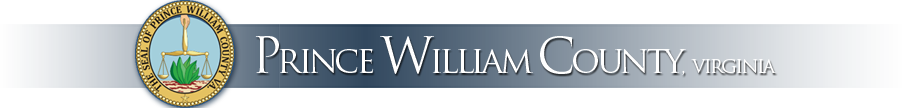 DEPARTMENT OF TRANSPORTATION
THANK YOU
STEVE STEVENS : 703 792 6817, sstevens@pwcgov.org
PAOLO BELITA: (703) 792 8002, pbelita@pwcgov.org
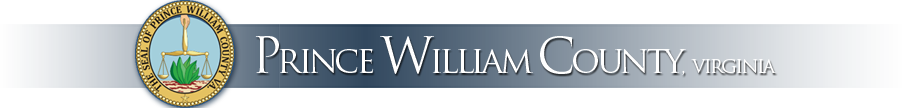 Questions?
Officer Mark Merriman, Prince William County 
	Police Department
Steven Stevens, Engineer III, Prince William County 
	Department of Transportation
Paolo Belita, Engineer I, Prince William County 
	Department of Transportation
John Settlemyer, Chief Property Code Enforcement Inspector
	 Neighborhood Services Division